Bellwork: What did you notice from the candle lab? How did you revise your hypotheses?
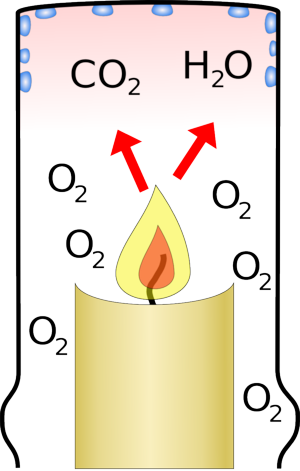 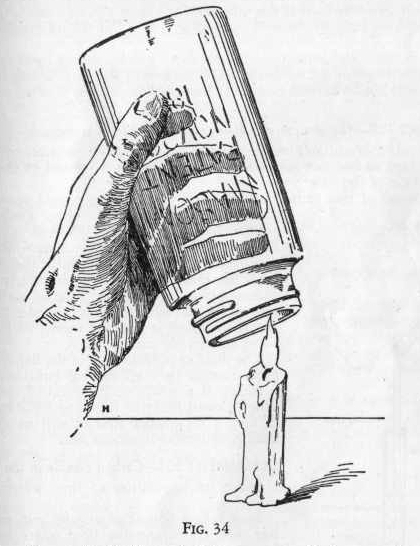 1. What are some things you measure in your daily life? Why?
2. What are some things we measure in science?
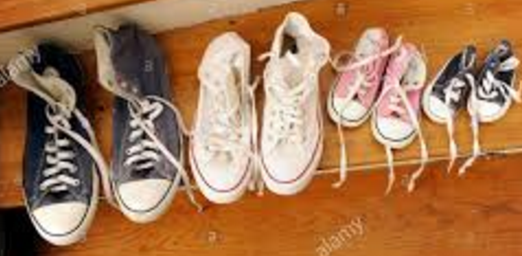 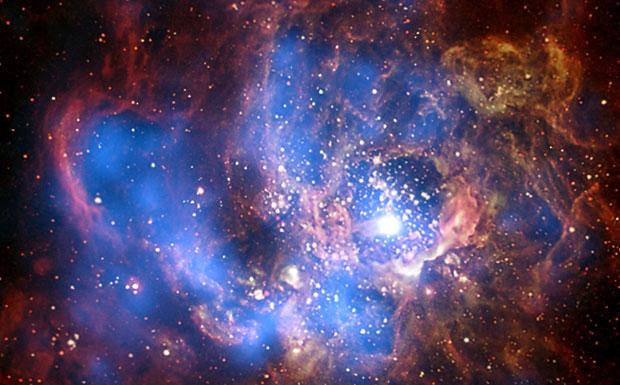 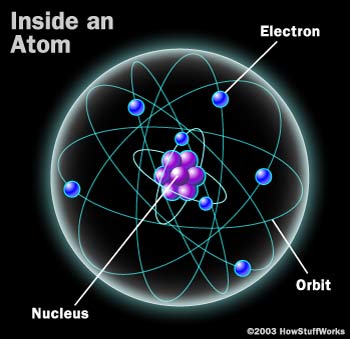 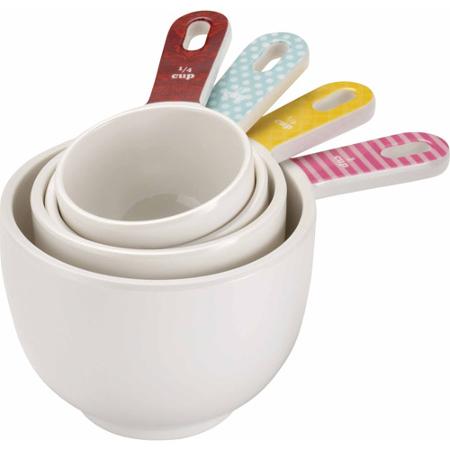 3. Let’s hear what Bill Nye has to say about measurement. 
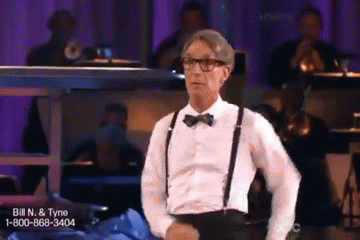 4. Why is it important to have a standard system of measurement?
Système Internationale
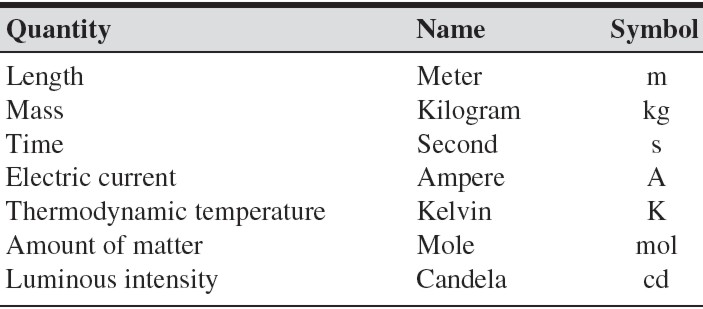 Derived Units
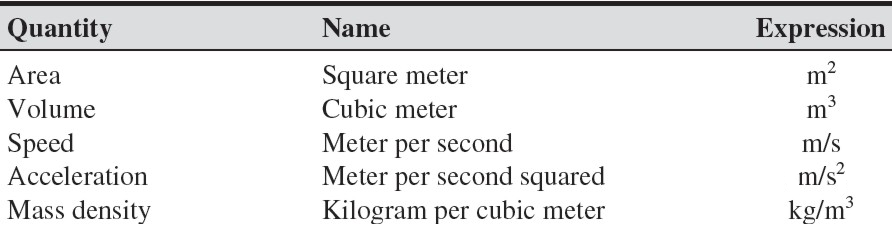 Metric Conversion
King Henry Died by Drinking Chocolate Milk

    kilo  hecta  deka  BASE deci  centi  milli
				meter, liter, gram

  1000	100	    10        1       0.1      0.01      0.001
Metric Conversion
King Henry Died by Drinking Chocolate Milk

    kilo  hecta  deka  BASE deci  centi  milli
				meter, liter, gram

  1000	100	    10        1       0.1      0.01      0.001
Metric Conversions
A dose of placebo is 2000 mg of sugar. How many grams is this?

2000 mg x    ________   =    ________g
1 g
2
1000 mg
Metric Conversions
You run a 104 km race. (WHOA)
How many meters is this?

104 km x    ________   =    ________g
1000 m
104,000
1 km
Weekly Agenda
Class website (http://shhsphysicalscience.weebly.com)
Candle Lab – points available!
Quiz 2 – sign up if you were absent
Progress Reports – MISSING WORK DUE BY FRIDAY
Independent work: Measuring Liquids, Measuring Length, Metric System,  Scientific Notation